Victoria Nataly López Venegas
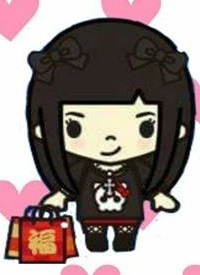 1B Ingles Unit 1
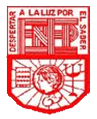 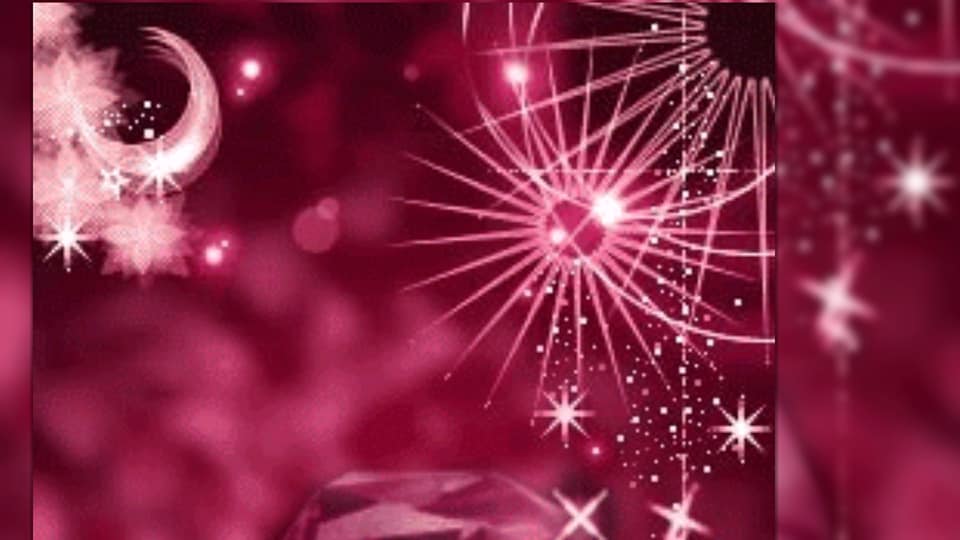 Victoria Nataly López Venegas
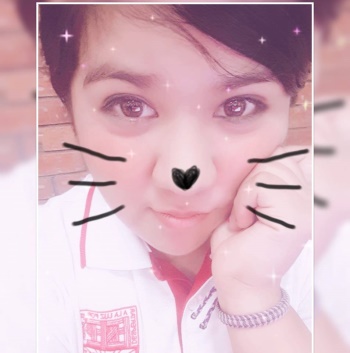 Home Phone: 413-13-21
Cell Phone: 844-185-4016
Email: toriv345@gmail.com
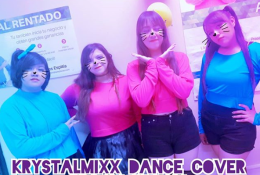 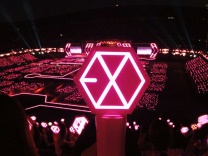 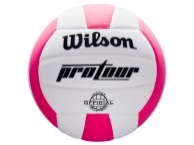 Volleyball player - Kpop lover and Dancer
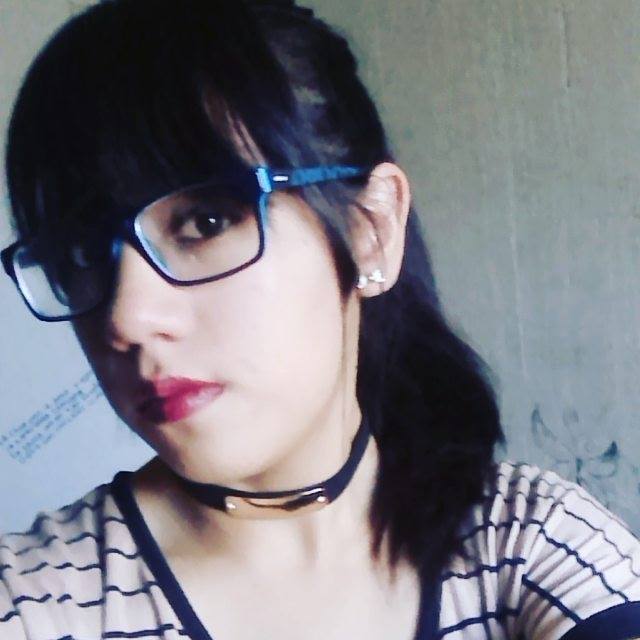 Samantha Ibeth López Venegas
Home Phone:  4-82-70-31
Cell Phone: 844-328-5643
Email: sams-love@hotmail.com
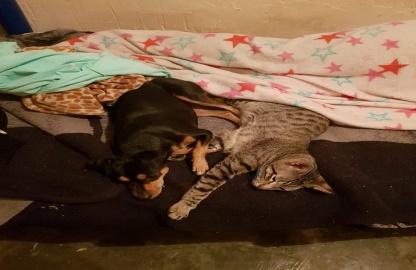 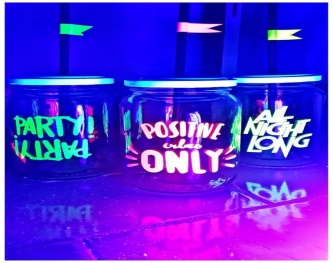 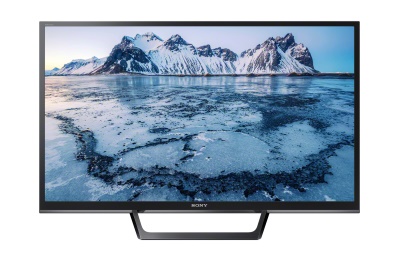 amateur novels have a dog and love to go to parties